CitizenVIP ESL
Marital History
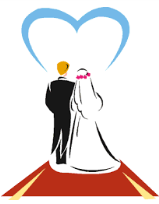 Number of Marriages
I’ve never been married.
I’ve been married once.
I’ve been married twice.
I’ve been married 3 times.
How many times have you been married?
What is the total number of times you have been married?
How many spouses have you had?
Have you ever been married before?
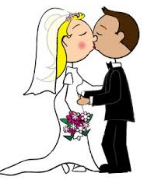 Spouse’s Name
What is your spouse’s full name.
Spell your spouse’s full name.
My spouse’s full name is (first, middle, last)
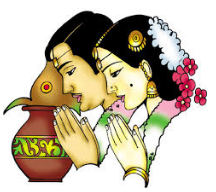 Spouse’s Date of birth
What is your spouse’s date of birth?
What is the date of birth of your spouse?
When was your spouse born?
His/her date of birth is (month, day, year)
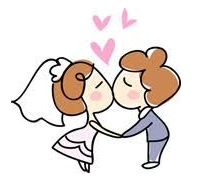 Date of marriage
What is the date of your marriage?
When did you get married?
When were you married?
(month, day, year)
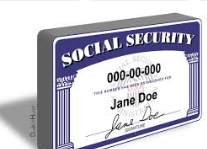 Spouse’s SSN
What is your spouse’s social security number?
It is XXX – XX – XXXX
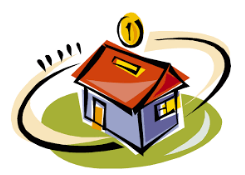 Spouse’s Address
He/she lives with me.
The address is (street, city, state, zip)
Where does your spouse live?
What is your spouse’s home address?
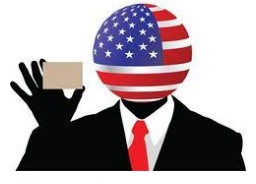 Spouse US Citizen
Is your spouse a United States citizen?
Your spouse is a US citizen – is that right?
Is your wife/husband a US citizen?
No.
Yes
When did your spouse become a US citizen?
What date did your spouse become a citizen?
(month, day, year)
Where did your spouse become a US citizen?
What city and state did your spouse become a US citizen?
(city, state)
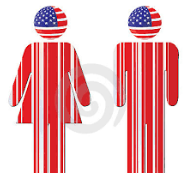 Spouse’s Immigration status
What is the immigration status of your spouse?
Did your spouse enter the US illegally?
My spouse is a permanent resident.
What is your spouse’s resident or USCIS A number? (On the Green Card)
The number is A………………………
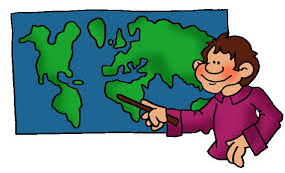 Spouse’s Country of birth
What is your spouse’s country of citizenship?
Where was your spouse born?
What country is your spouse from?
He/she is from (country)
If You Were Married Before – Former, Prior, Previous, Last, Ex Spouse
Be prepared to answer the same questions for your previous spouse and also for your husband’s previous spouse.
Be prepared to say when your marriage ended and also why.
Say that you were not happy together. Keep it simple.
Marriages